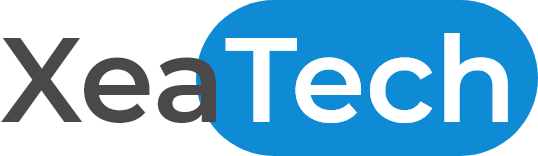 Key Touch One
xea.abcd.ar
Grupo 5
/ 01
Mercado
$
Mercado
Competencia
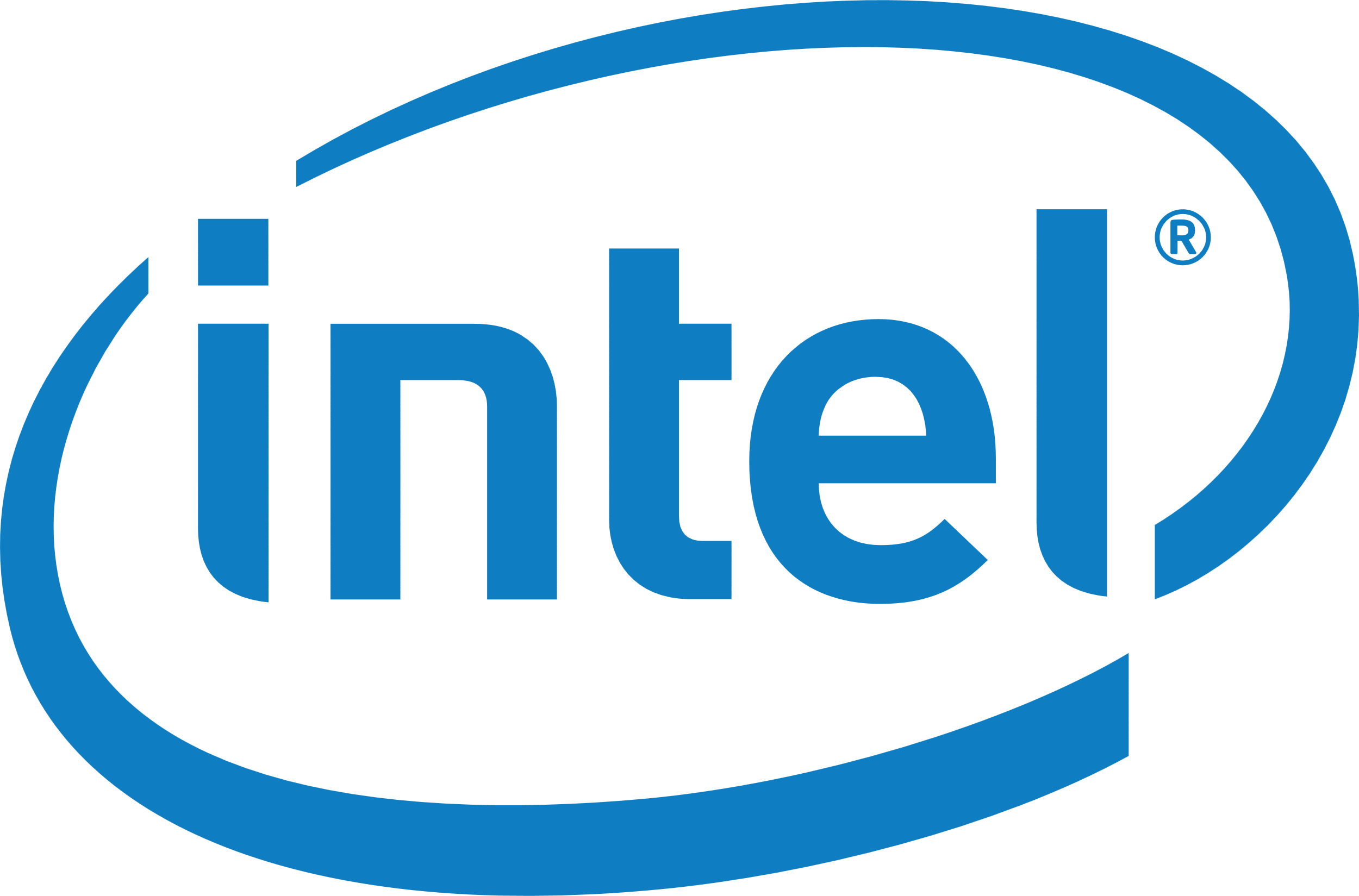 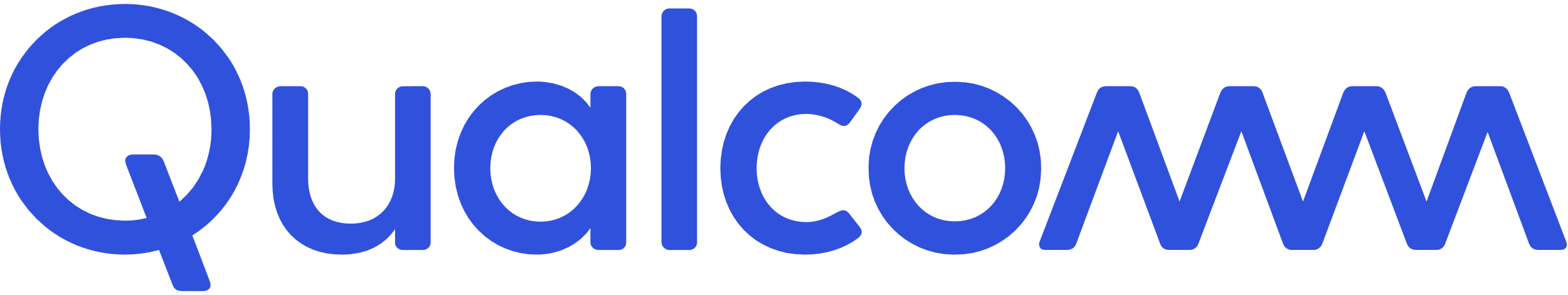 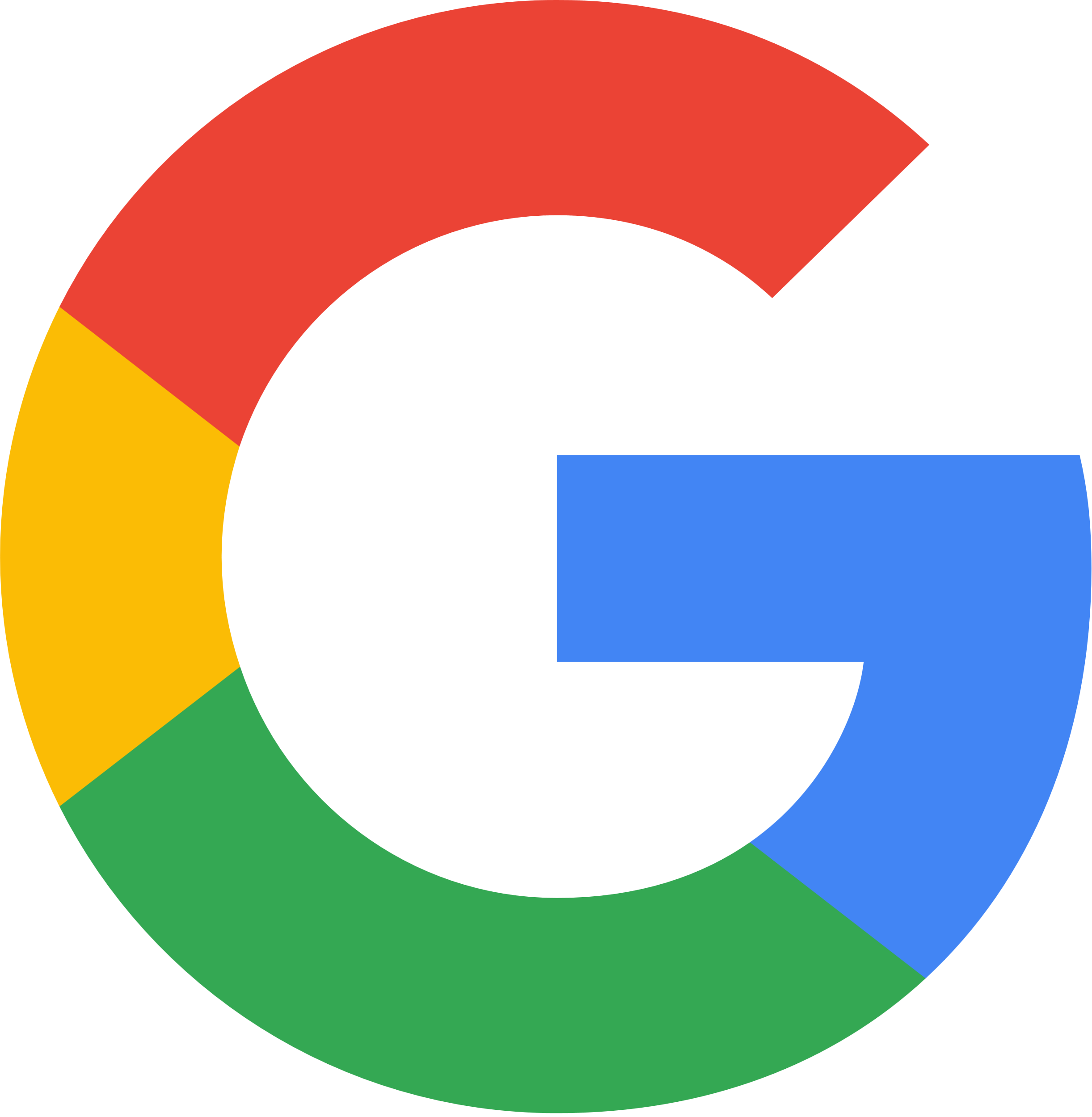 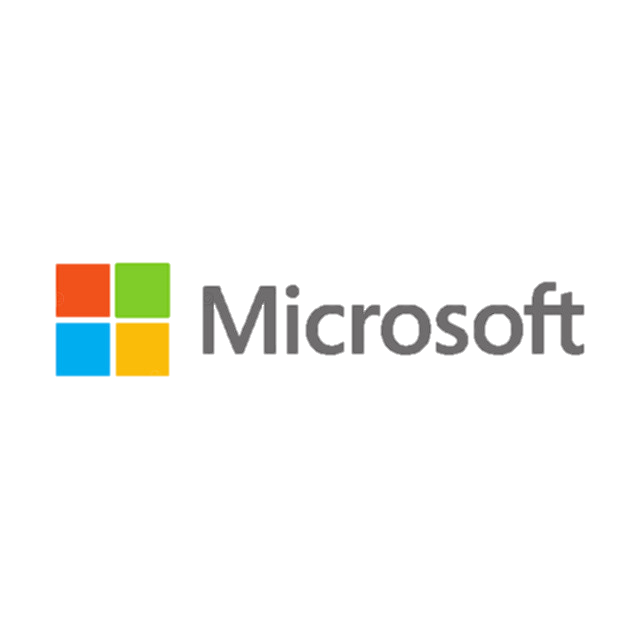 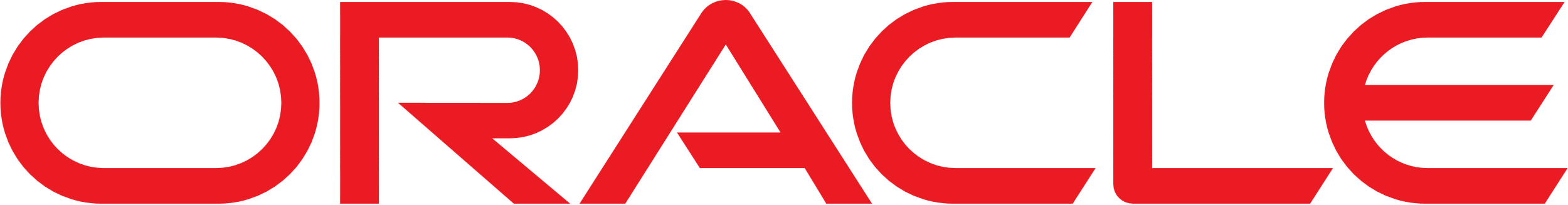 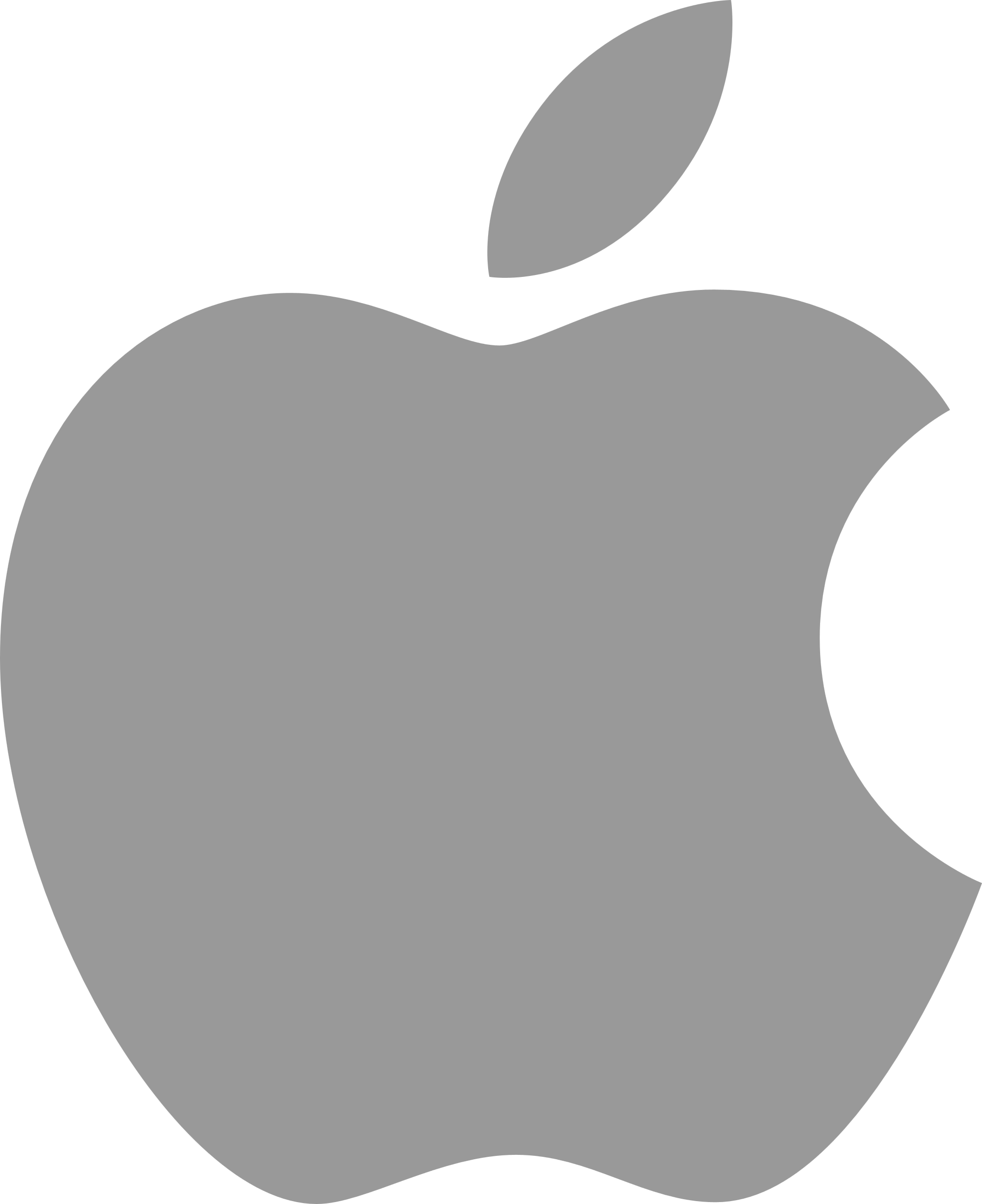 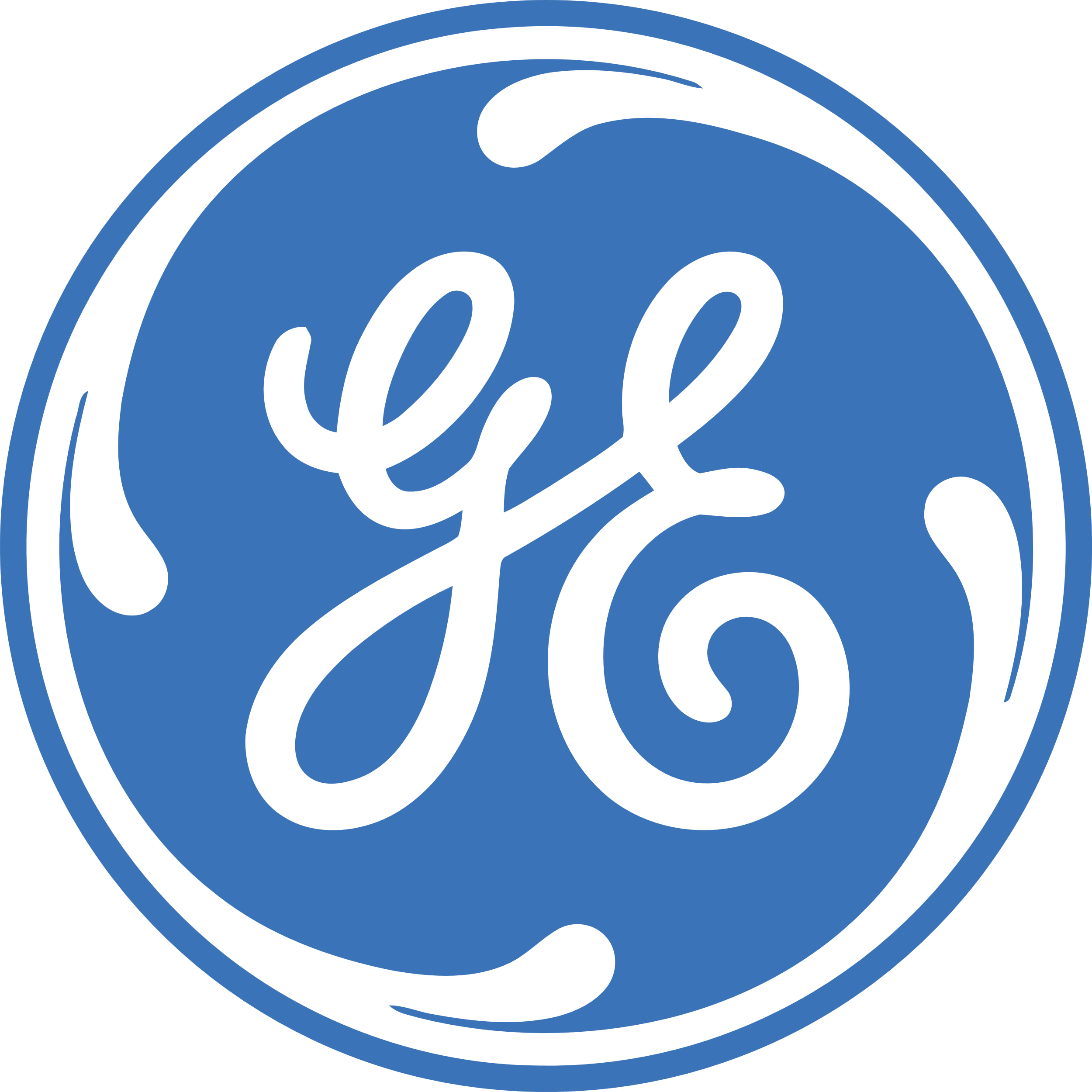 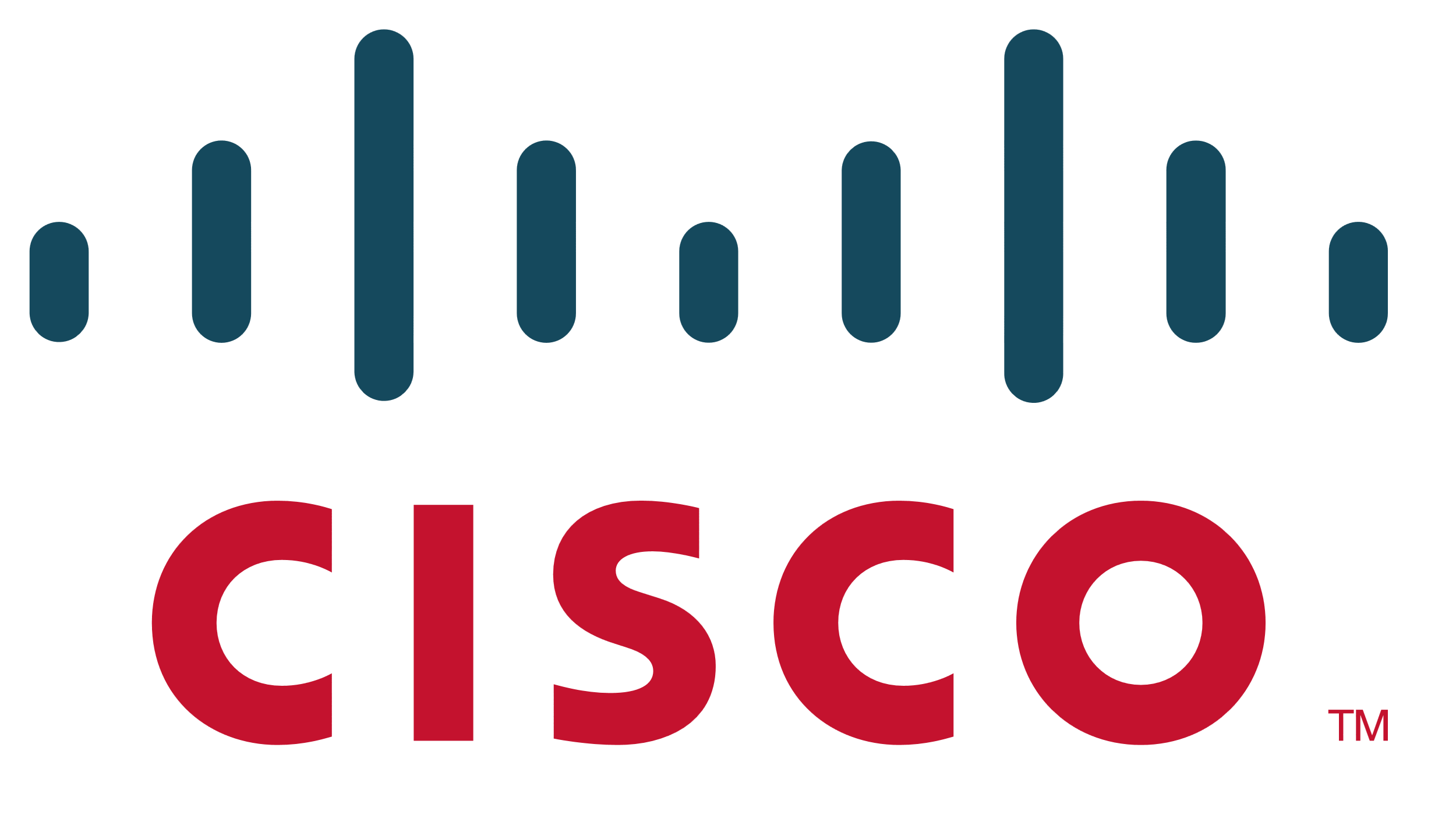 Competencia Local
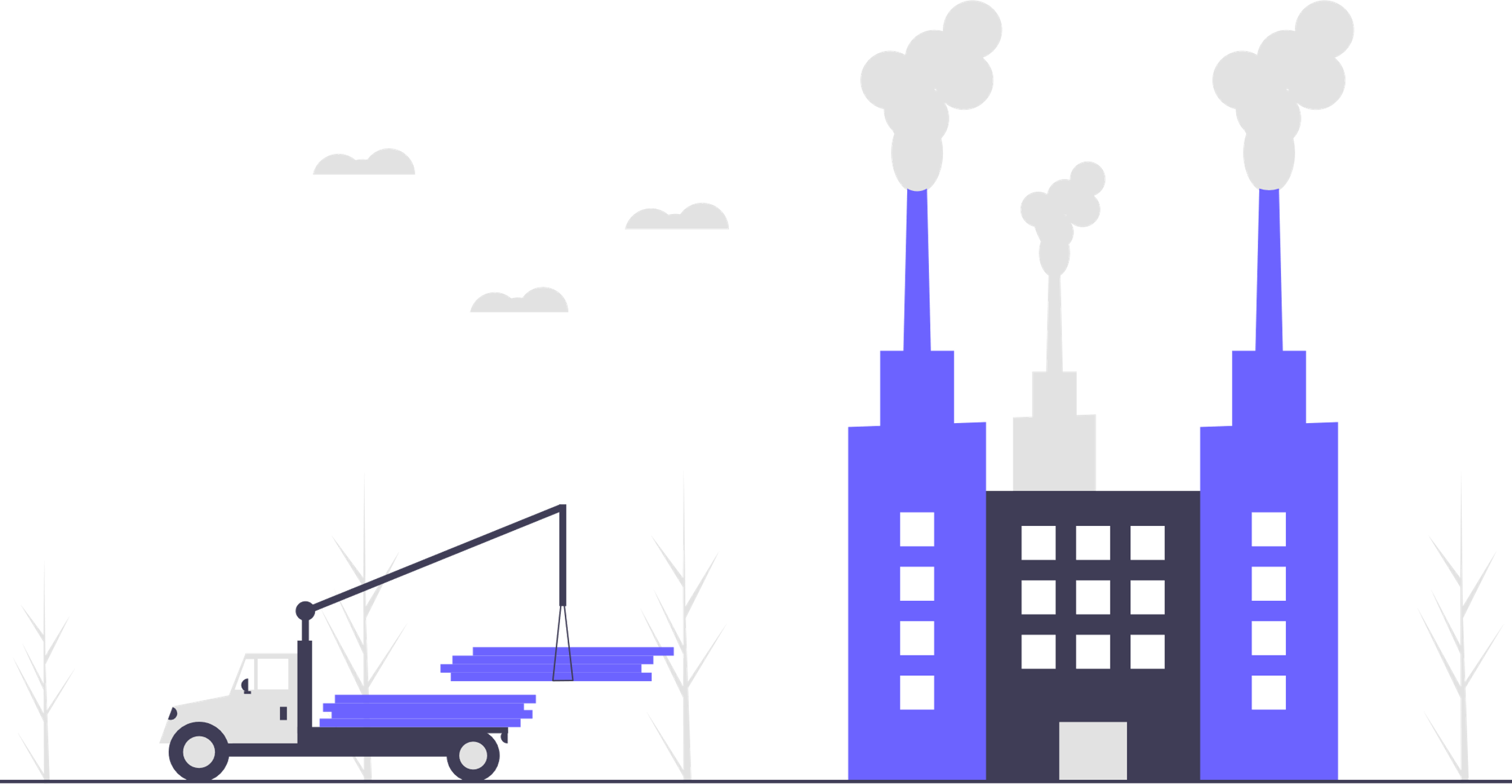 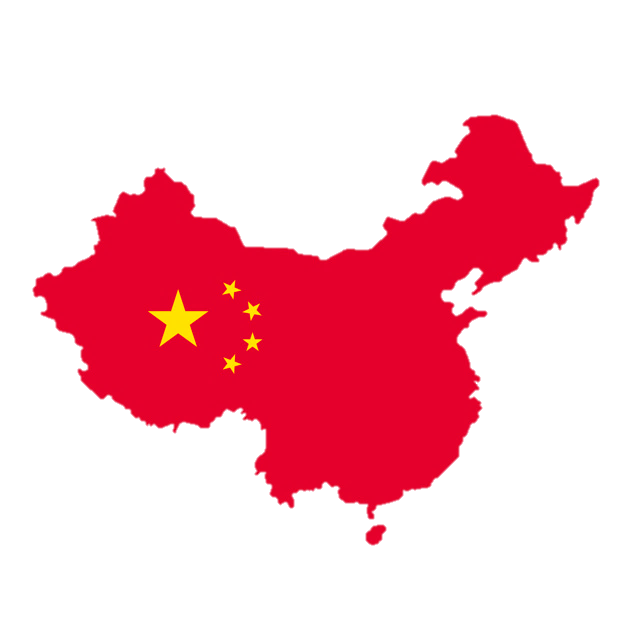 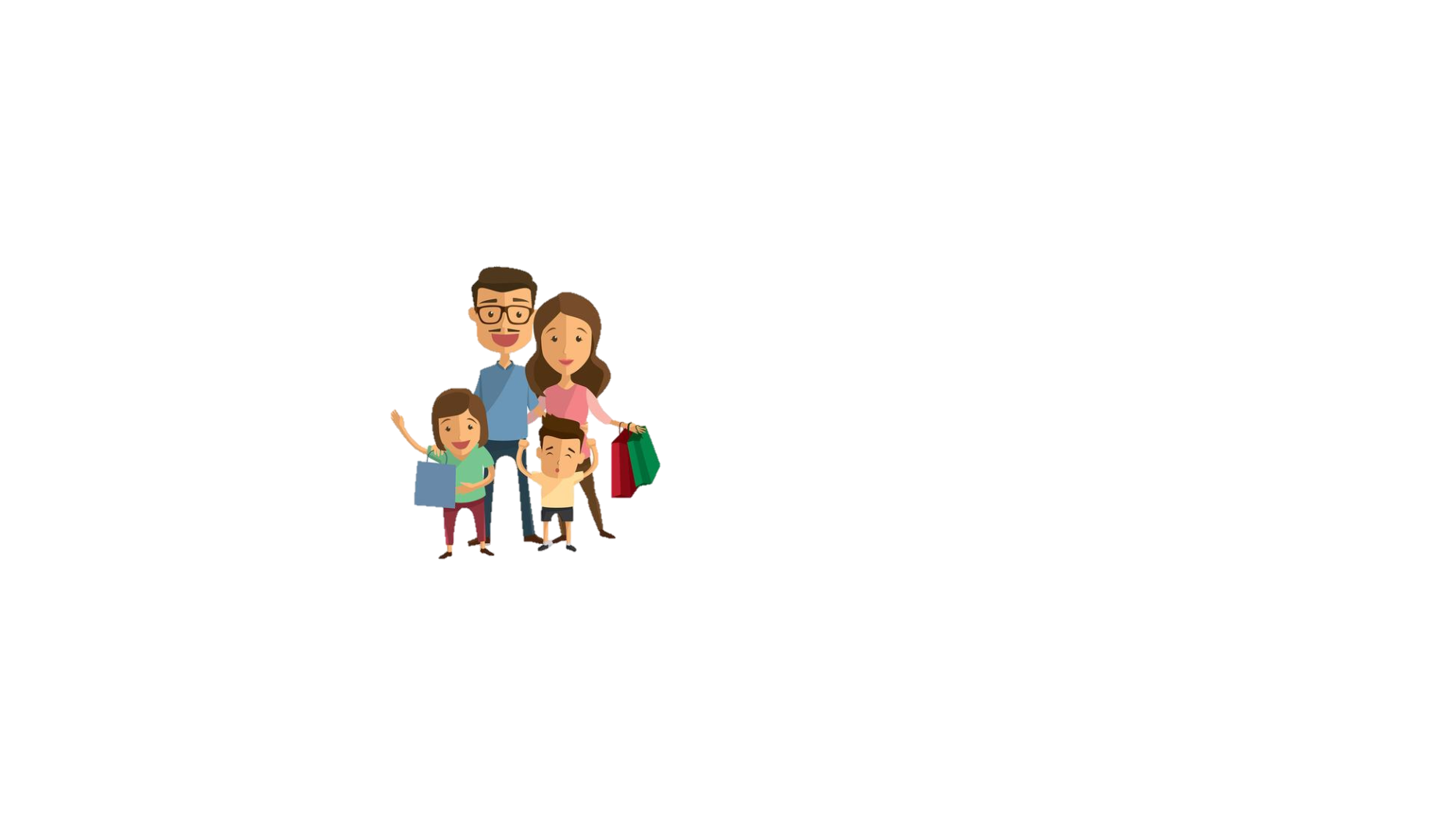 Competencia Local:
Procedencia extranjera
AR$ 5000- AR$ 10000
XeaTech:
Industria Nacional
AR$ 1590
Clientes
2,4M con acesso a nuestro producto
20%
12M de viviendas en Argentina
Posibles expansiones
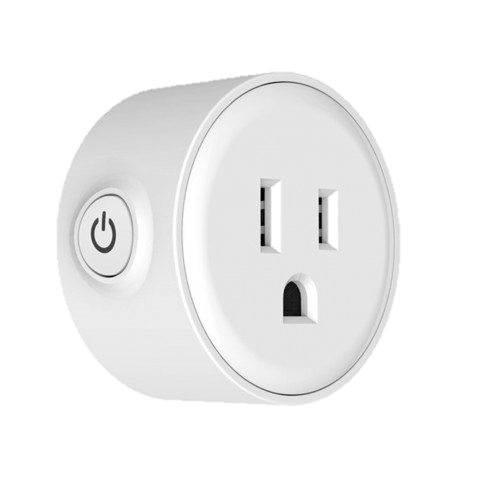 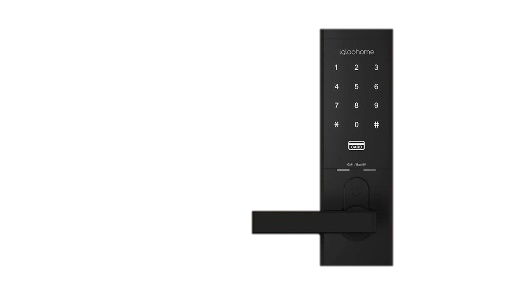 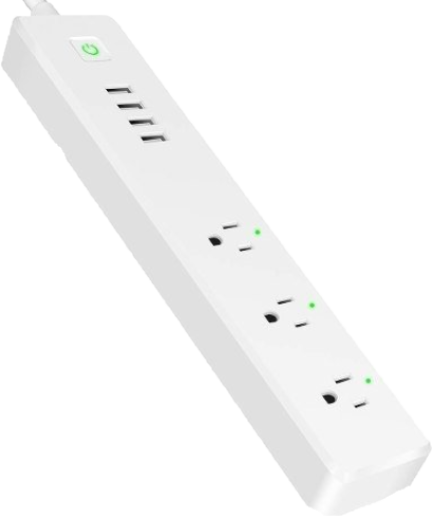 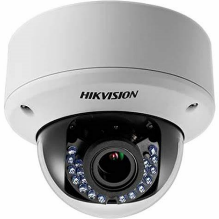 Enchufe Inteligente
Zapatilla Inteligente
Cámaras de Seguridad
Cerraduras Inteligentes
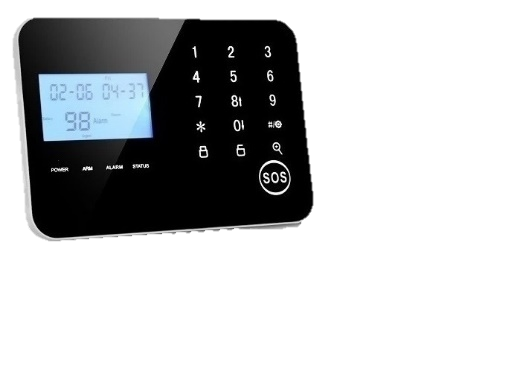 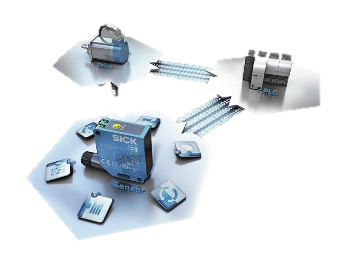 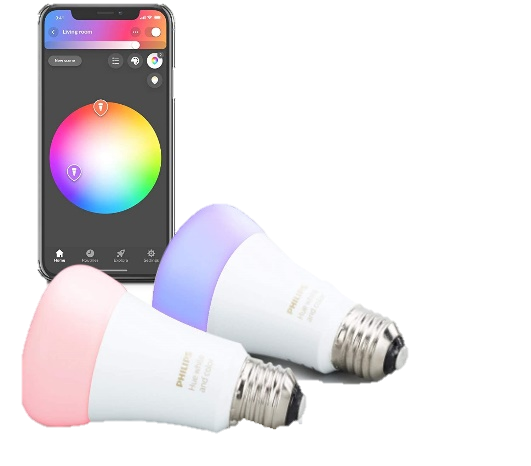 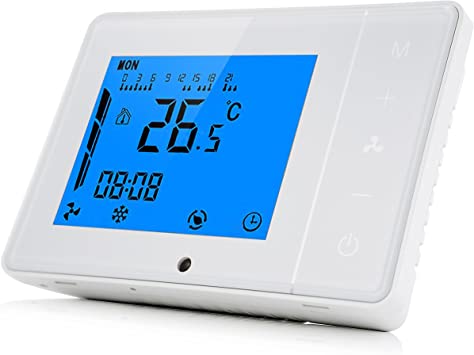 Alarmas Inteligentes
Sensores Inteligentes
Controladores de Aire Acondicionado
Luces Inteligentes
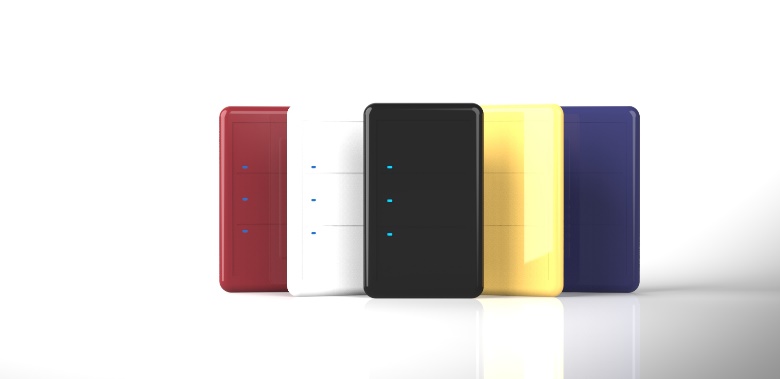 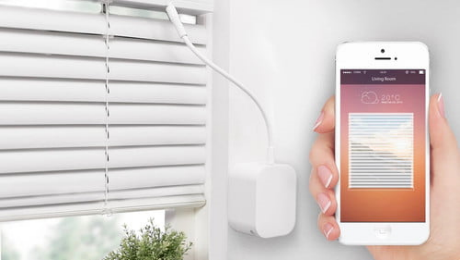 Persianas Inteligentes
Más colores
7
FODA
Mercado poco explotado
Precios elevados de la competencia
Variedad de posibles productos similares
O
Toma de decisiones ágil
Innovación
Proceso productivo eficiente
F
D
Decisión centralizada
Carga laboral
Dependencia de terceros
A
Inestabilidad macroeconómica
Competencia
Situación sindical
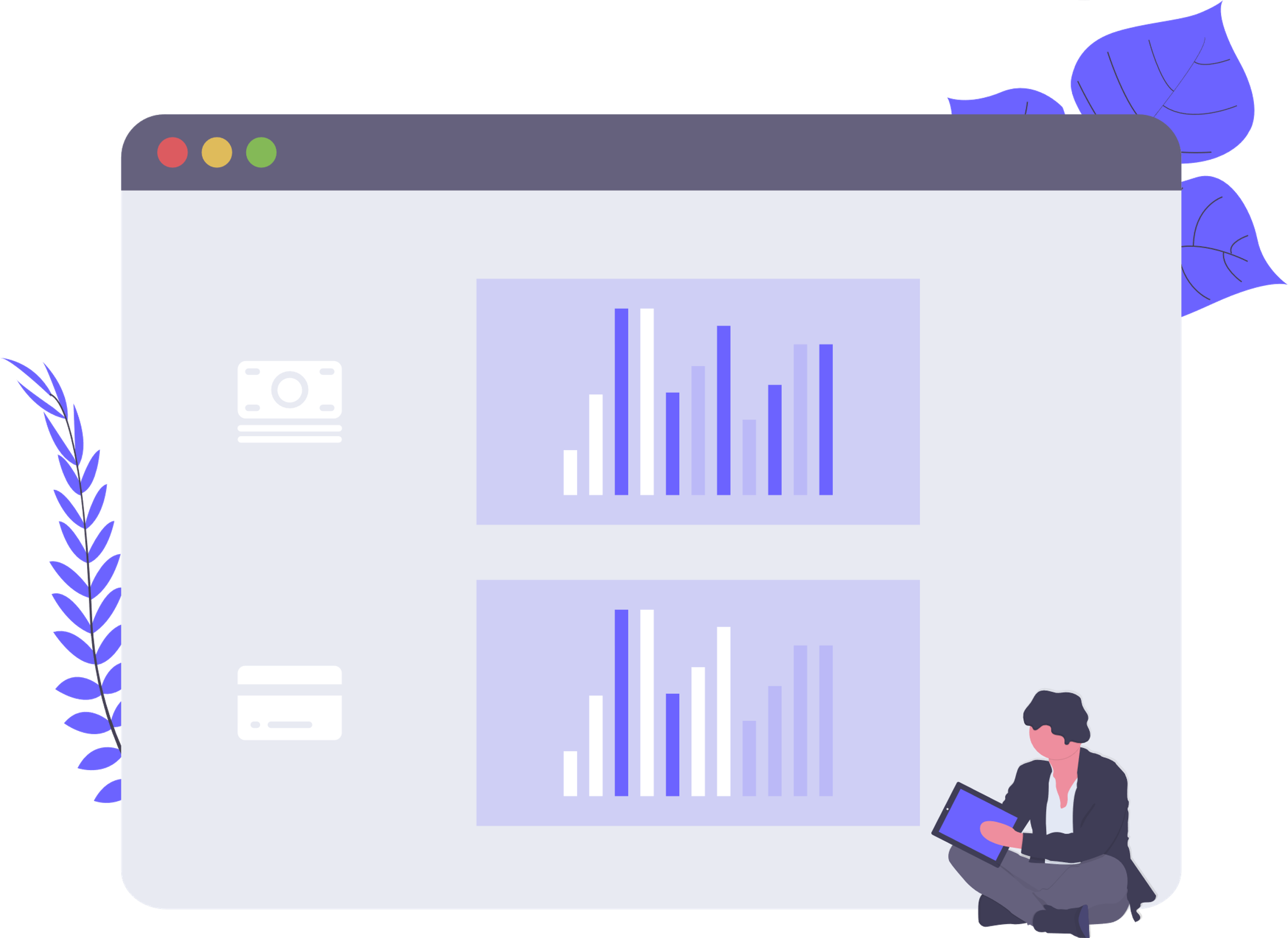 / 02
Costos
Desglose
Fuente
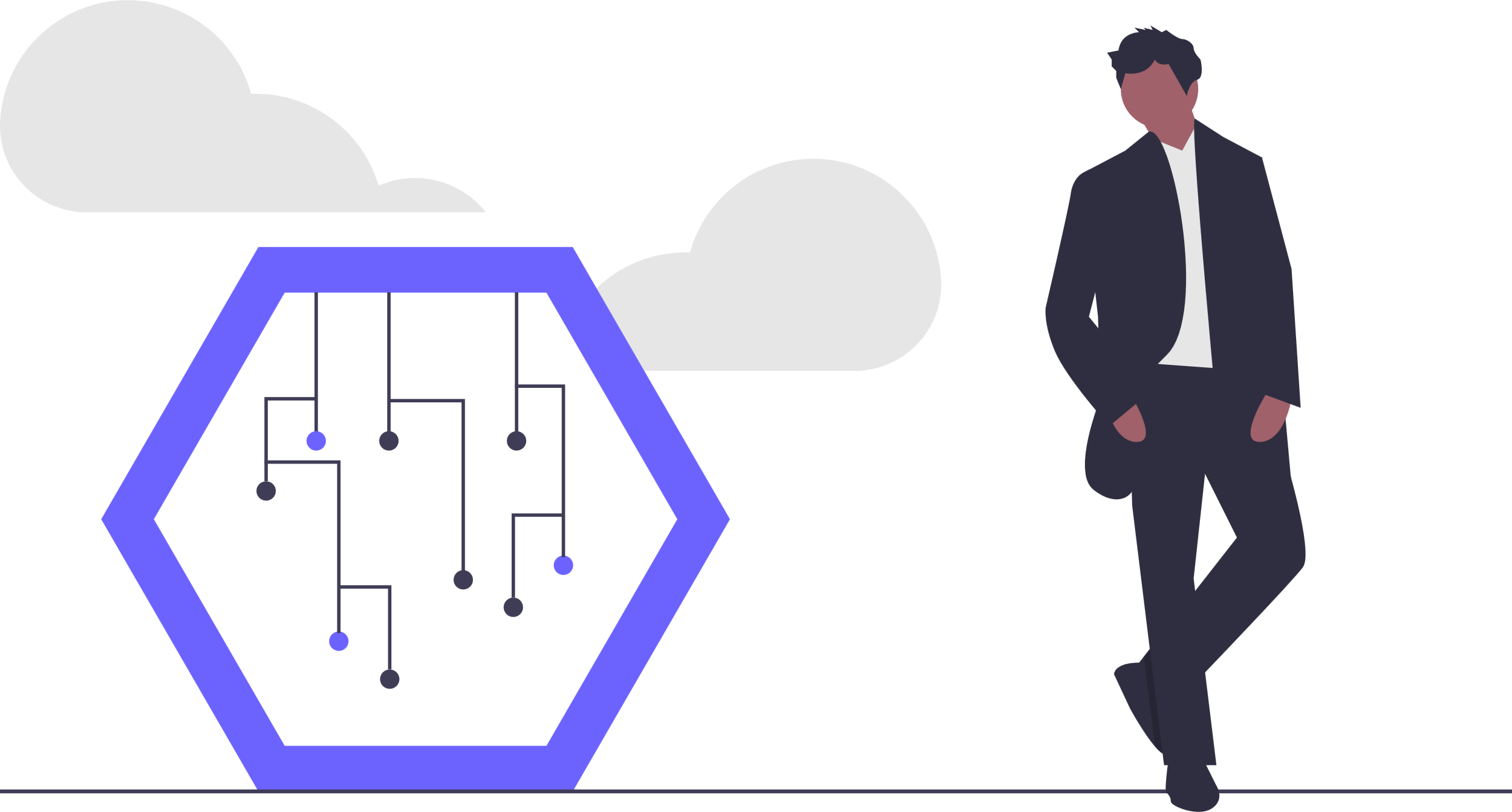 Chip Wifi
Relés
16%
Partes varias
10%
PCB
Materia Prima
42%
44%
Mano de Obra
87,8%
Marketing
56,75%
23%
7%
Administrativos
3,5%
$
40,5%
Mantenimiento
1,5%
Recursos Humanos
16,25%
2,75%
Ensamblaje
6,5%
6%
Carcasa y tapa
Software
15,25%
Impuestos
Proceso
20%
Ganancias
Costos
Inversión
$
21,1%
$
U$D200.000
Capital de puesta en marcha
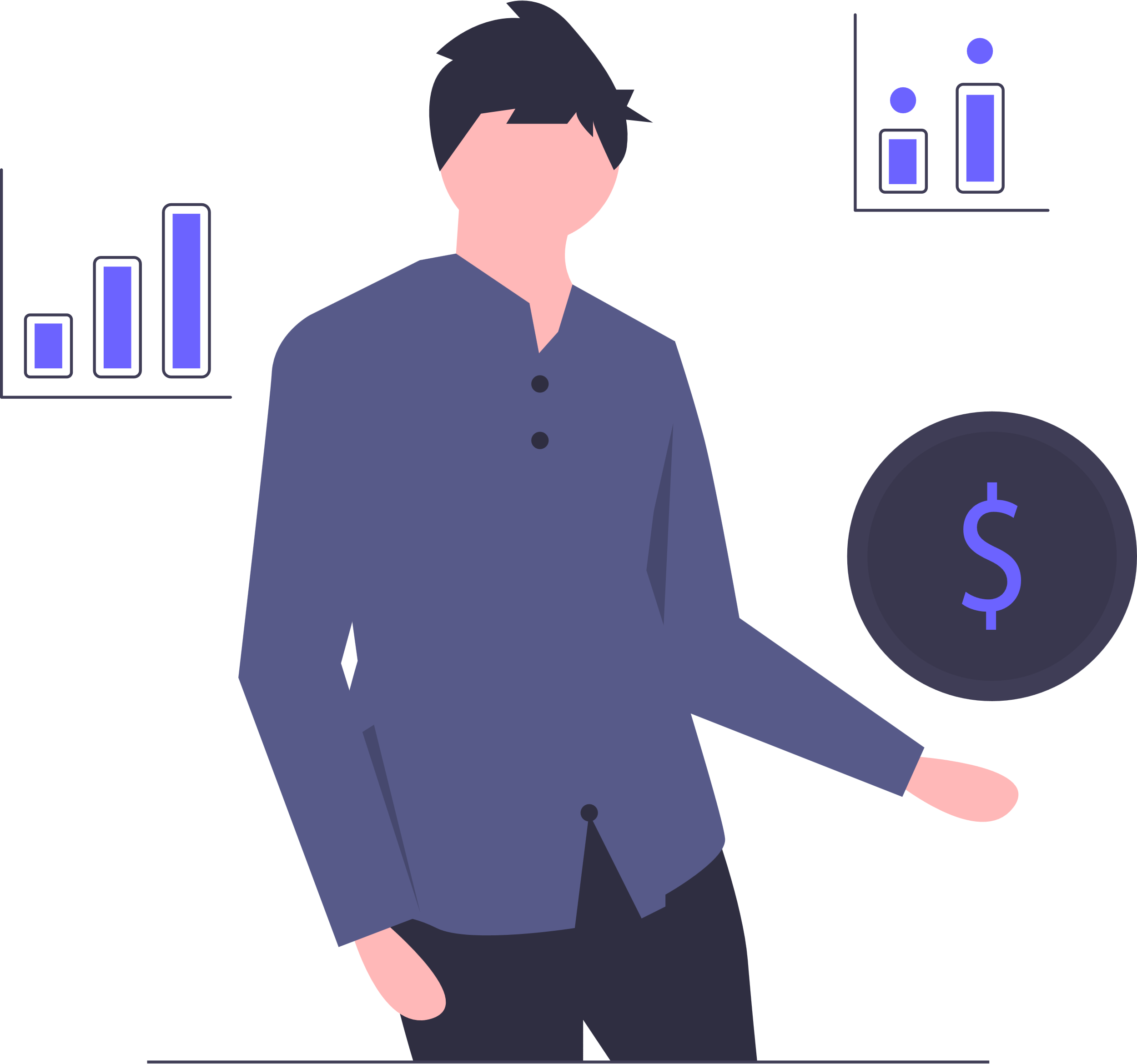 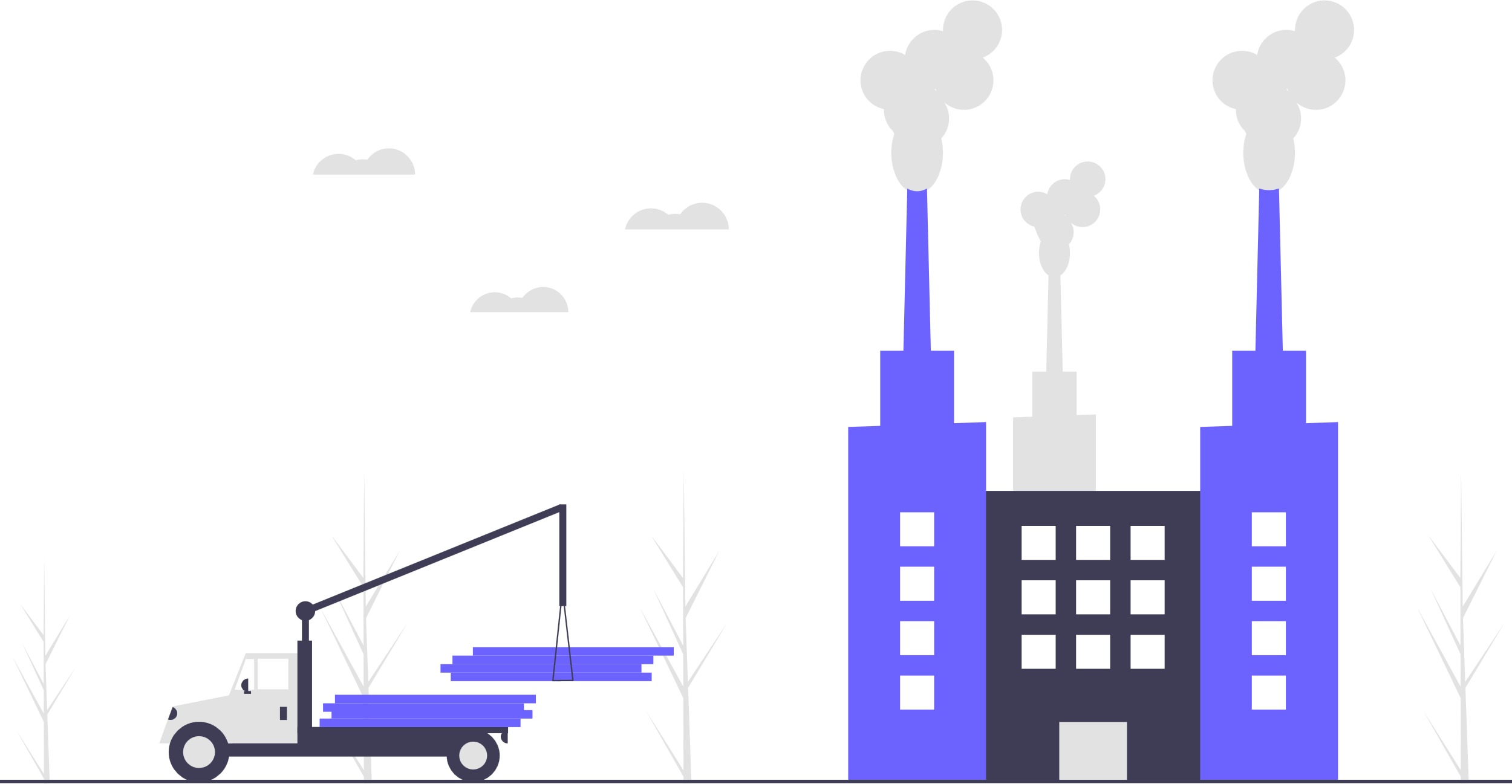 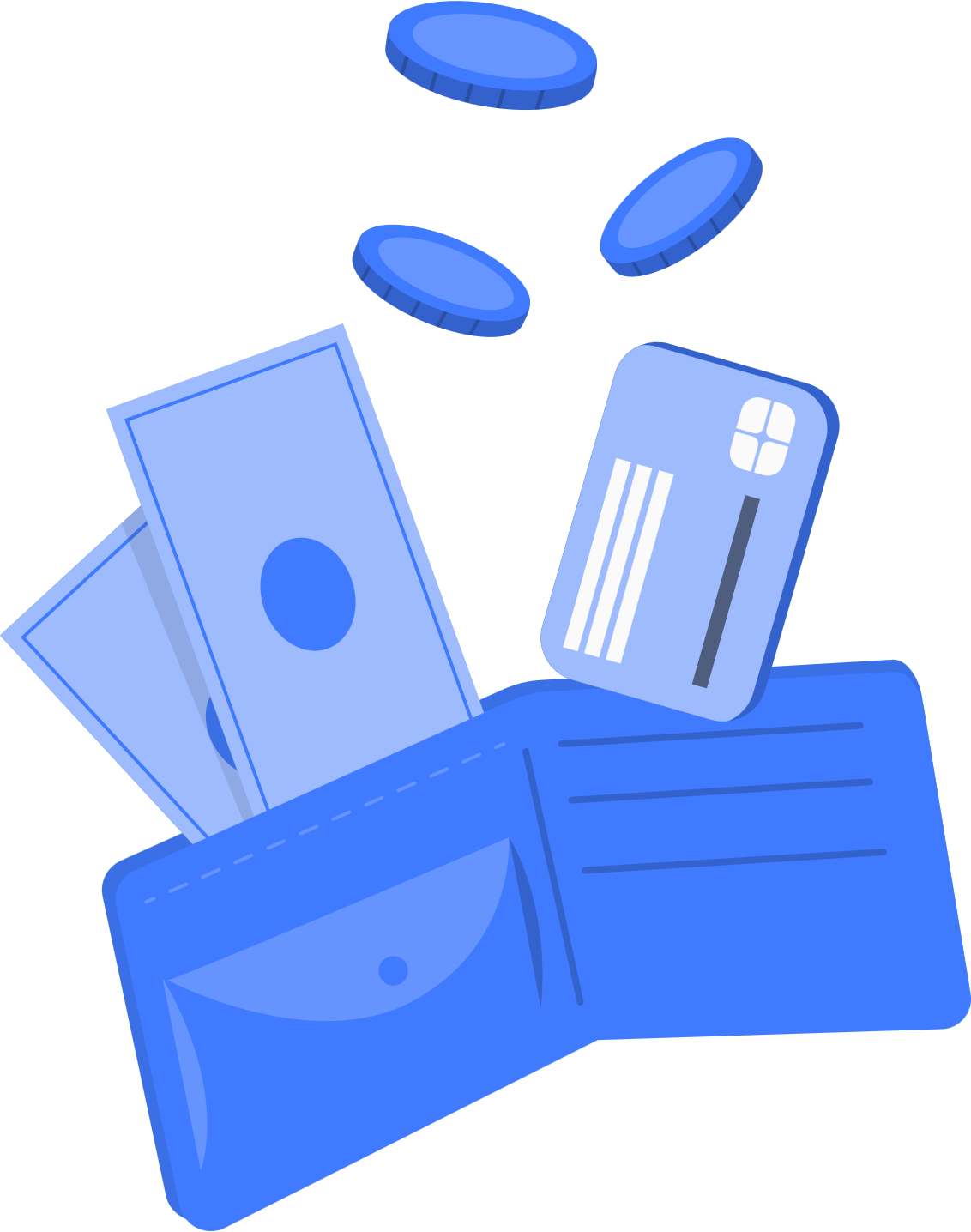 73,6%
5,3%
U$D50.000
U$D695.000
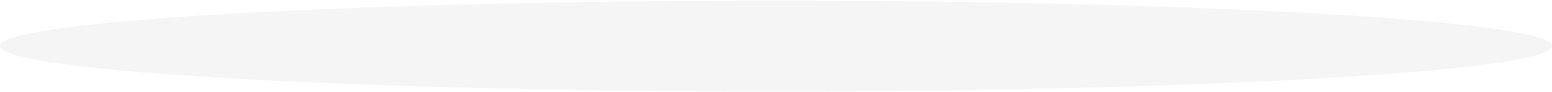 Establecimiento
Capital circulante inicial
Construcción Vs. Alquiler
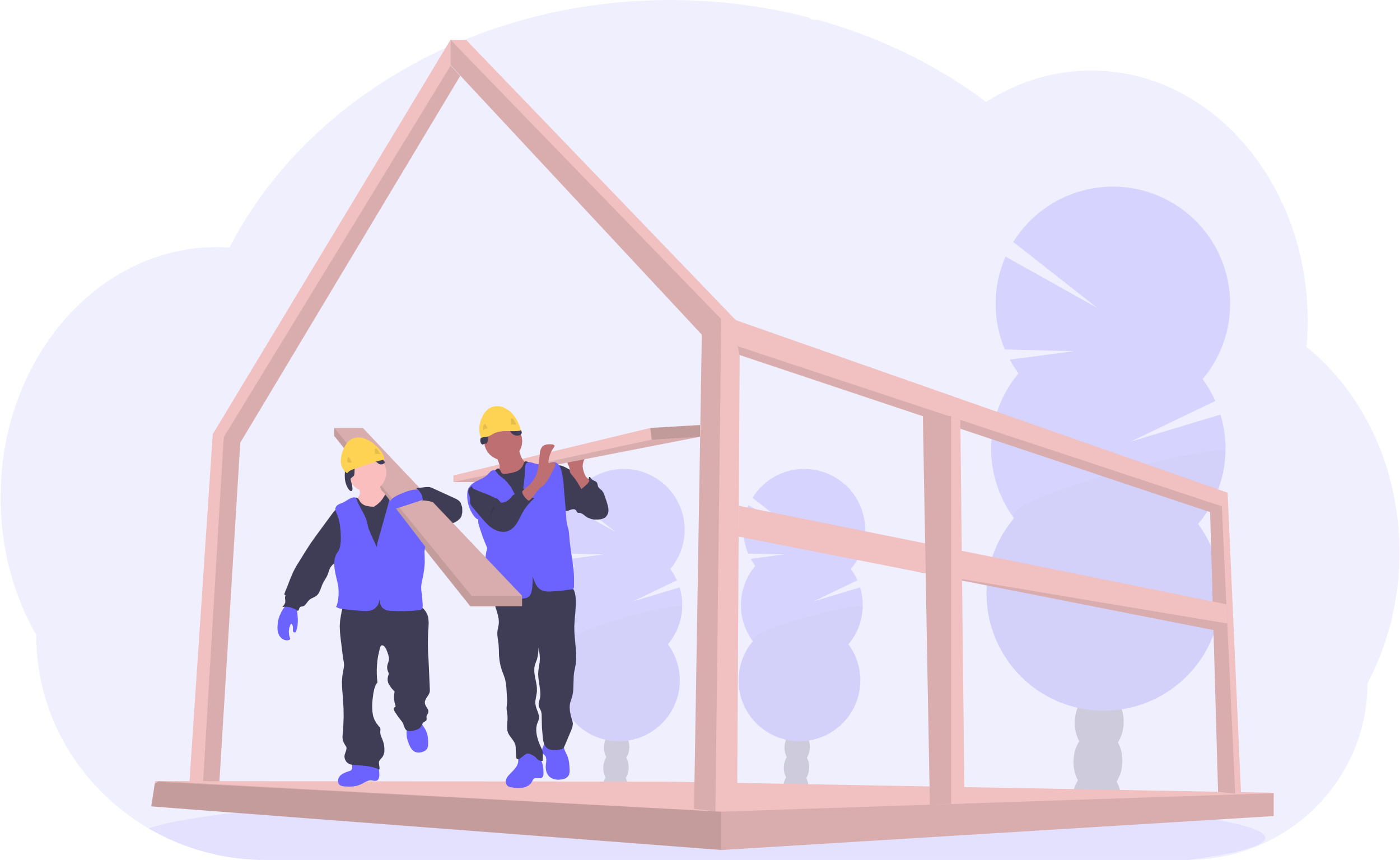 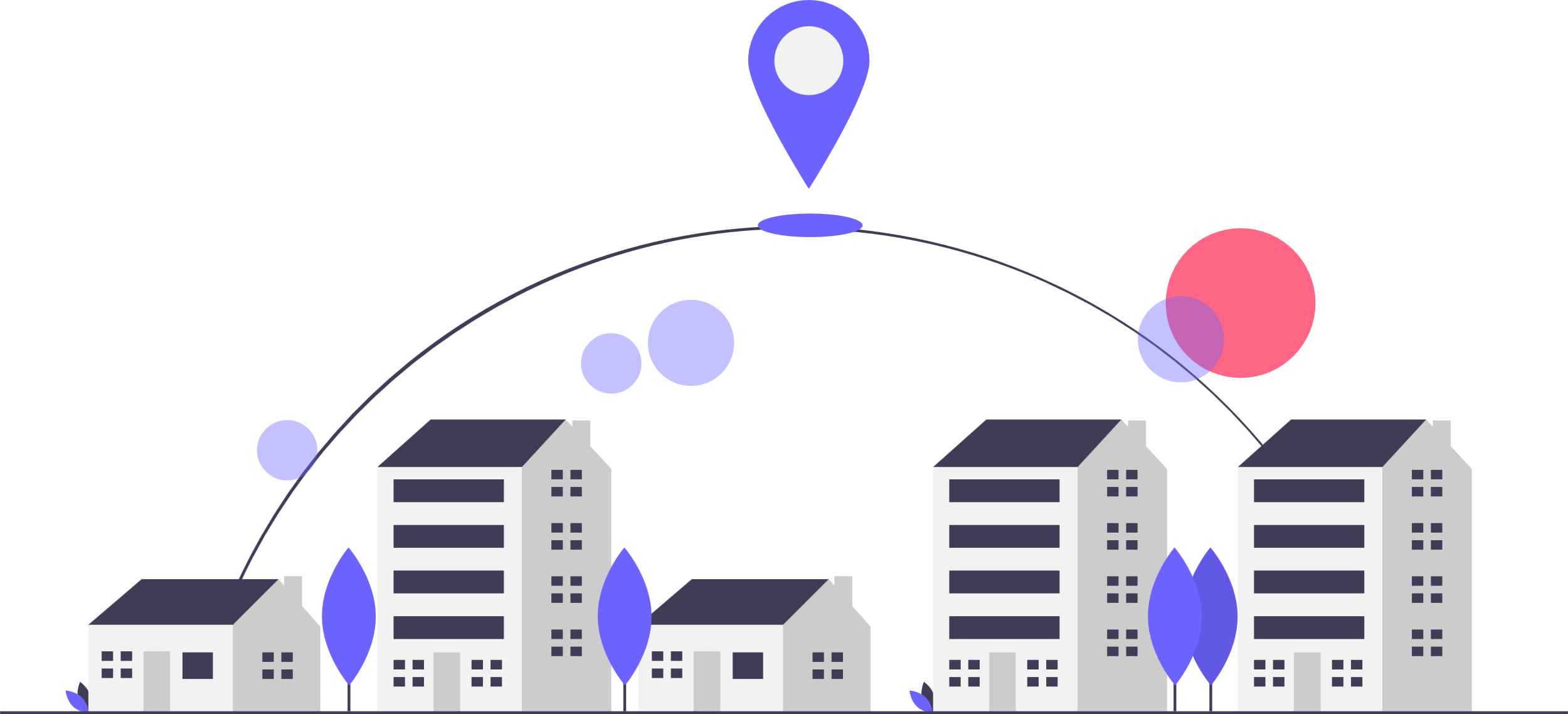 Inversion Inicial = U$D 945.000
Inversion Inicial = U$D 580.000
Amortización
Amortización
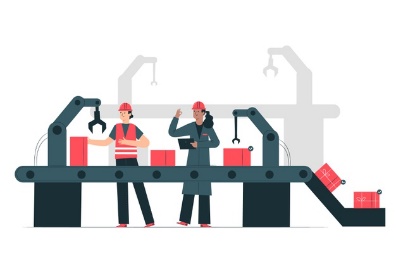 20 meses de producción
20
Año y medio de puesta a punta
18
640000 unidades
640000
36
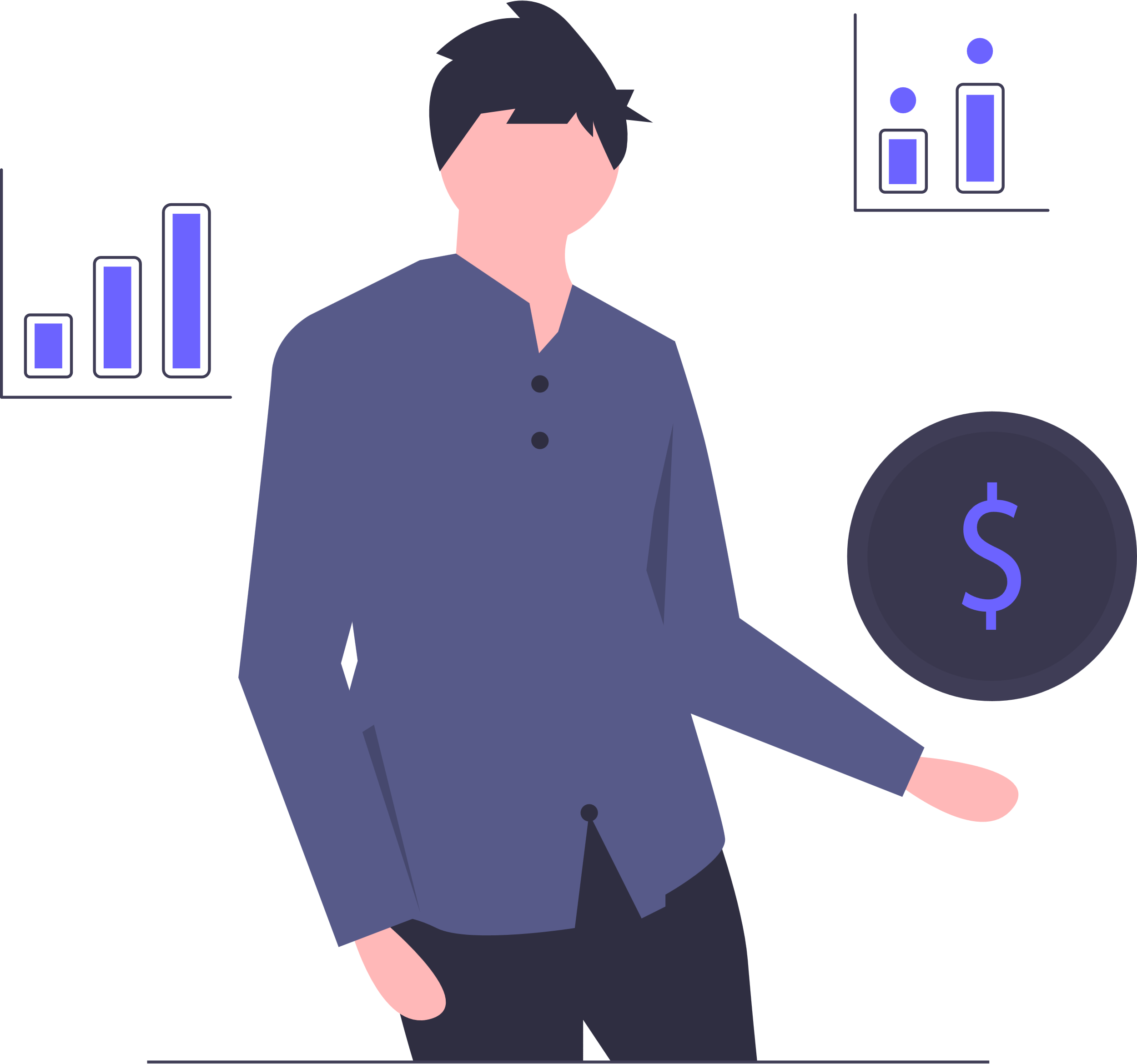 3 años de recuperación
U$D 1,48 / unidad
U$D1,48
Rentabilidad
😀 Sin impuestos
Utilidad de 164.000 dólares 1.968.000 U$D anuales
😢 Con impuestos
Utilidad de 93.054 dólares 1.116.000 U$D anuales
Inversión de 945.000 U$D y ganancia 3.348.000 U$D en 3 años
Rentabilidad de 190% a tres años.
190%
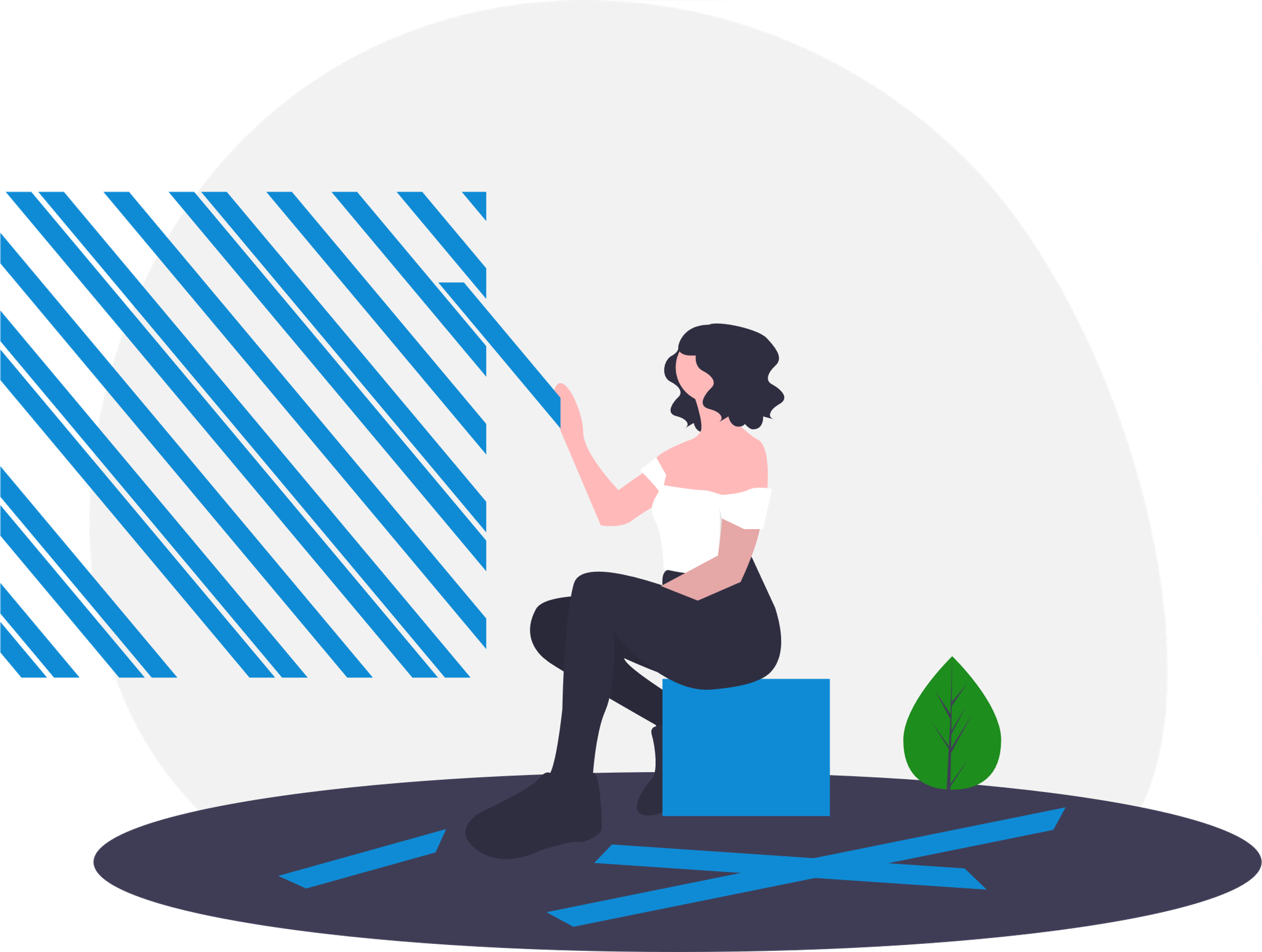 / 03
Proceso
Diagrama Básico
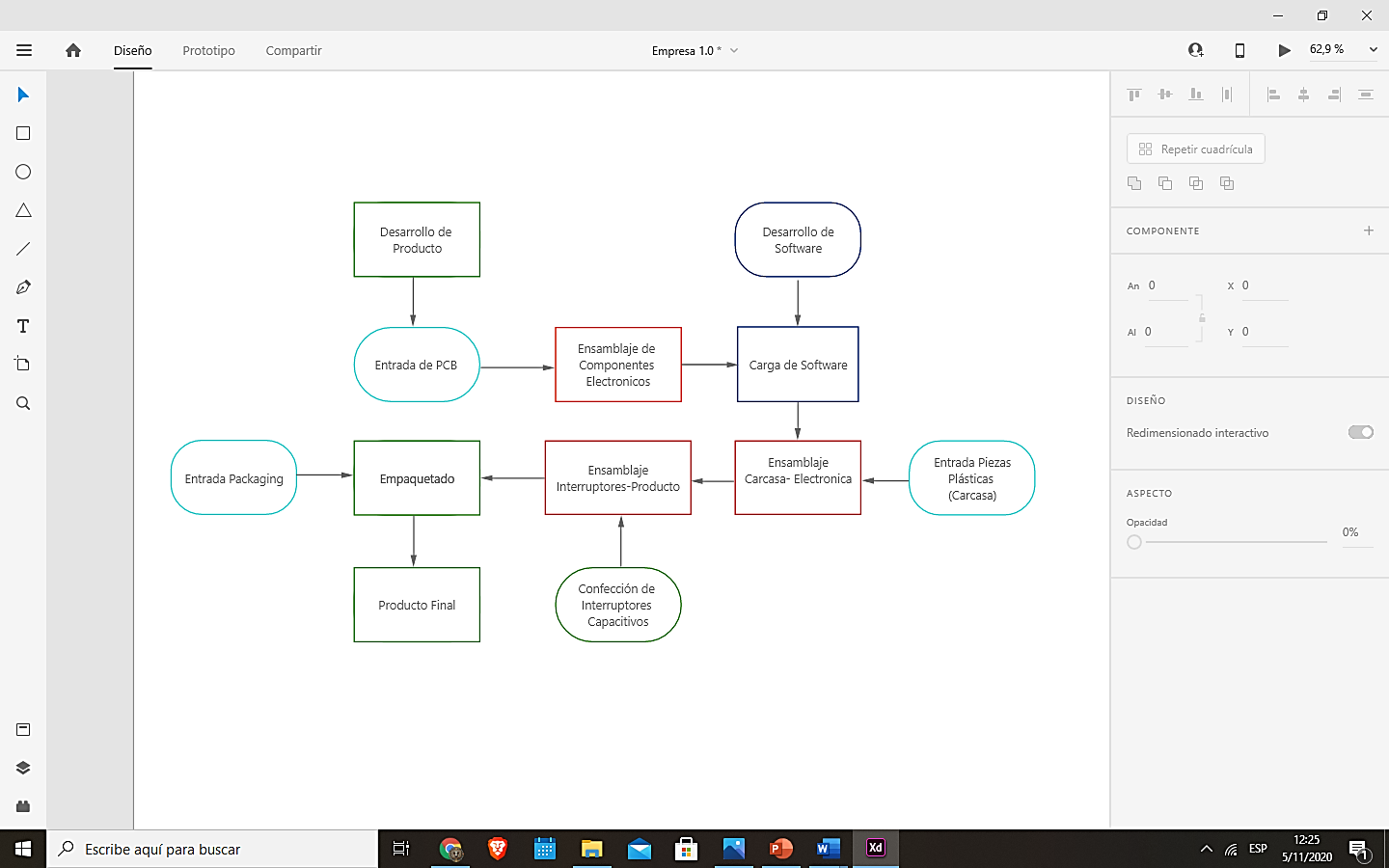 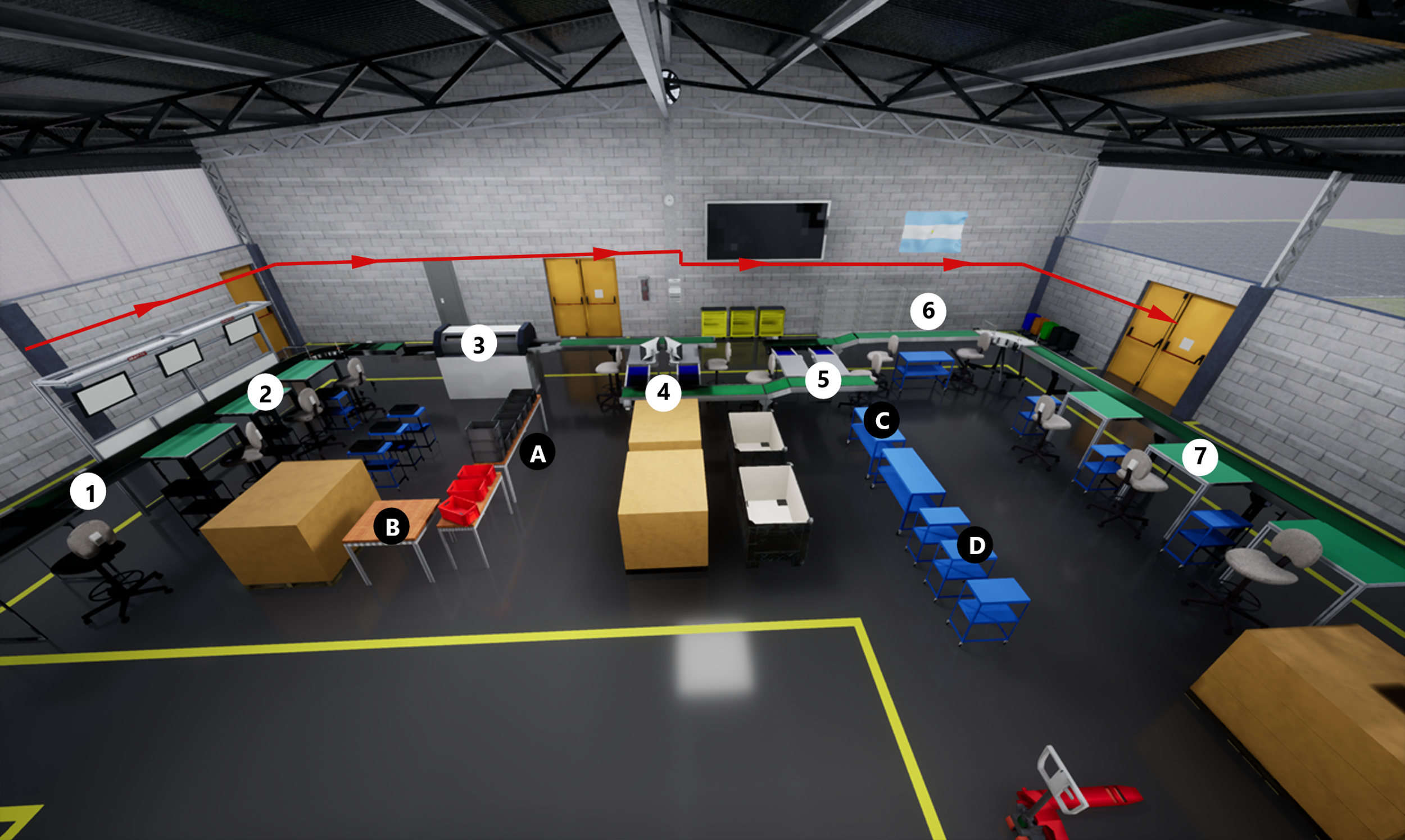 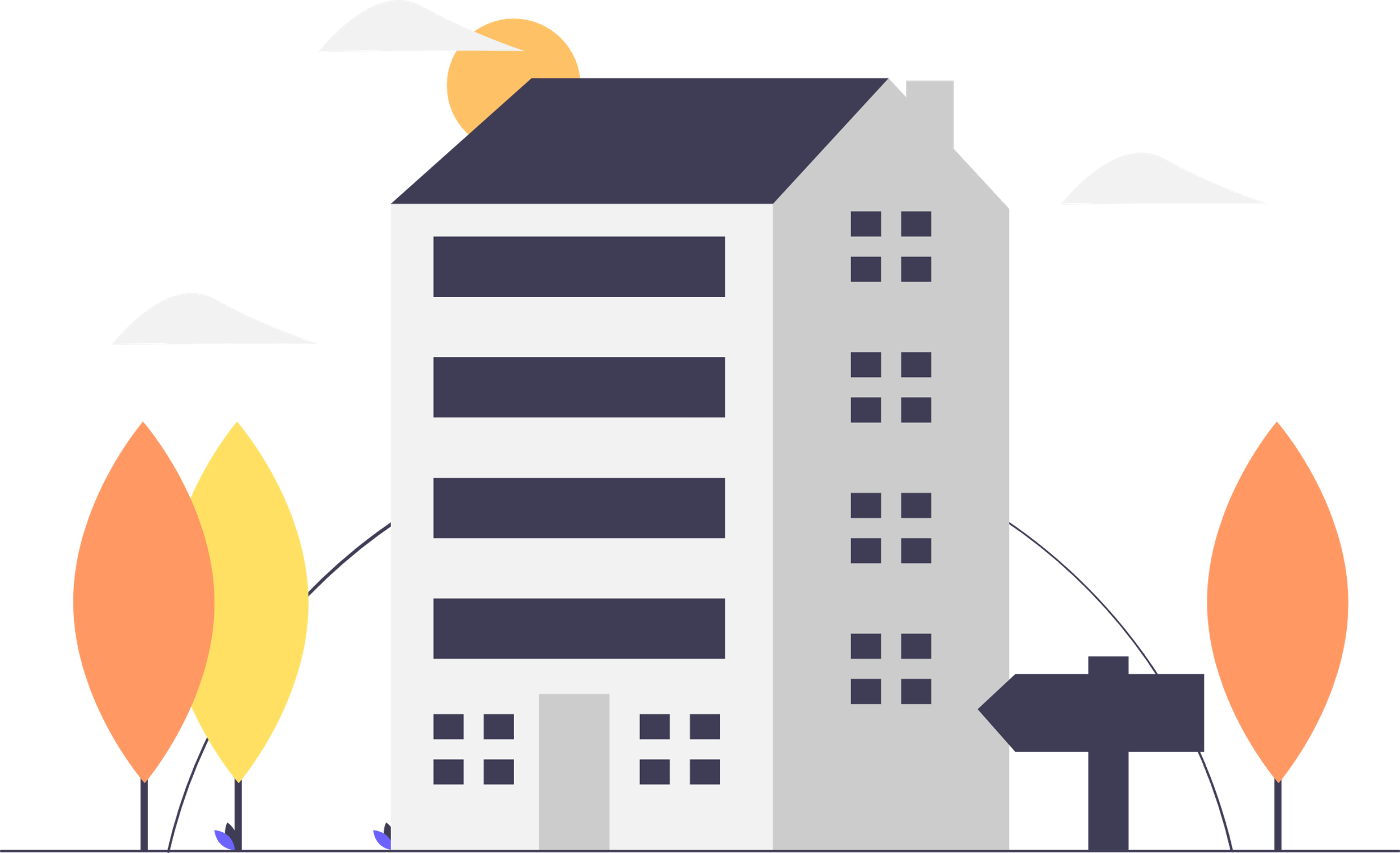 / 04
Establecimiento
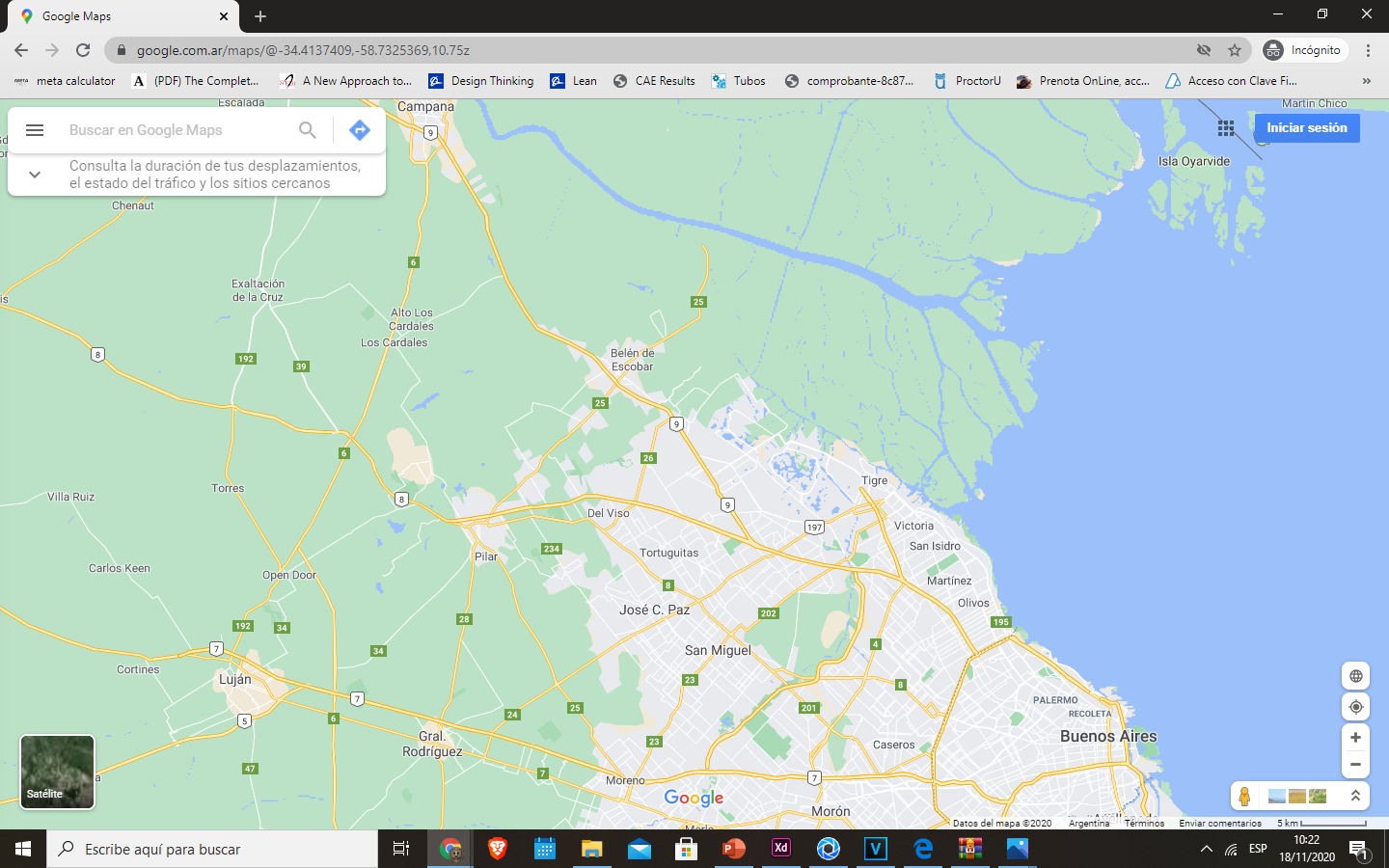 Ubicación
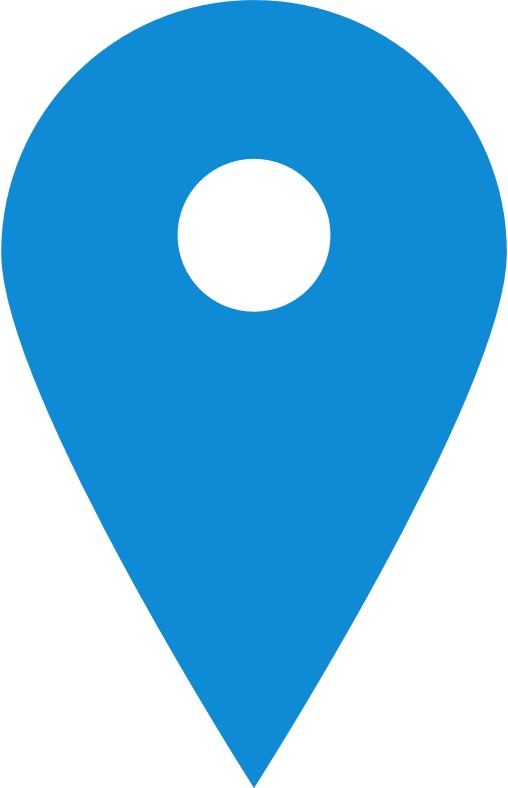 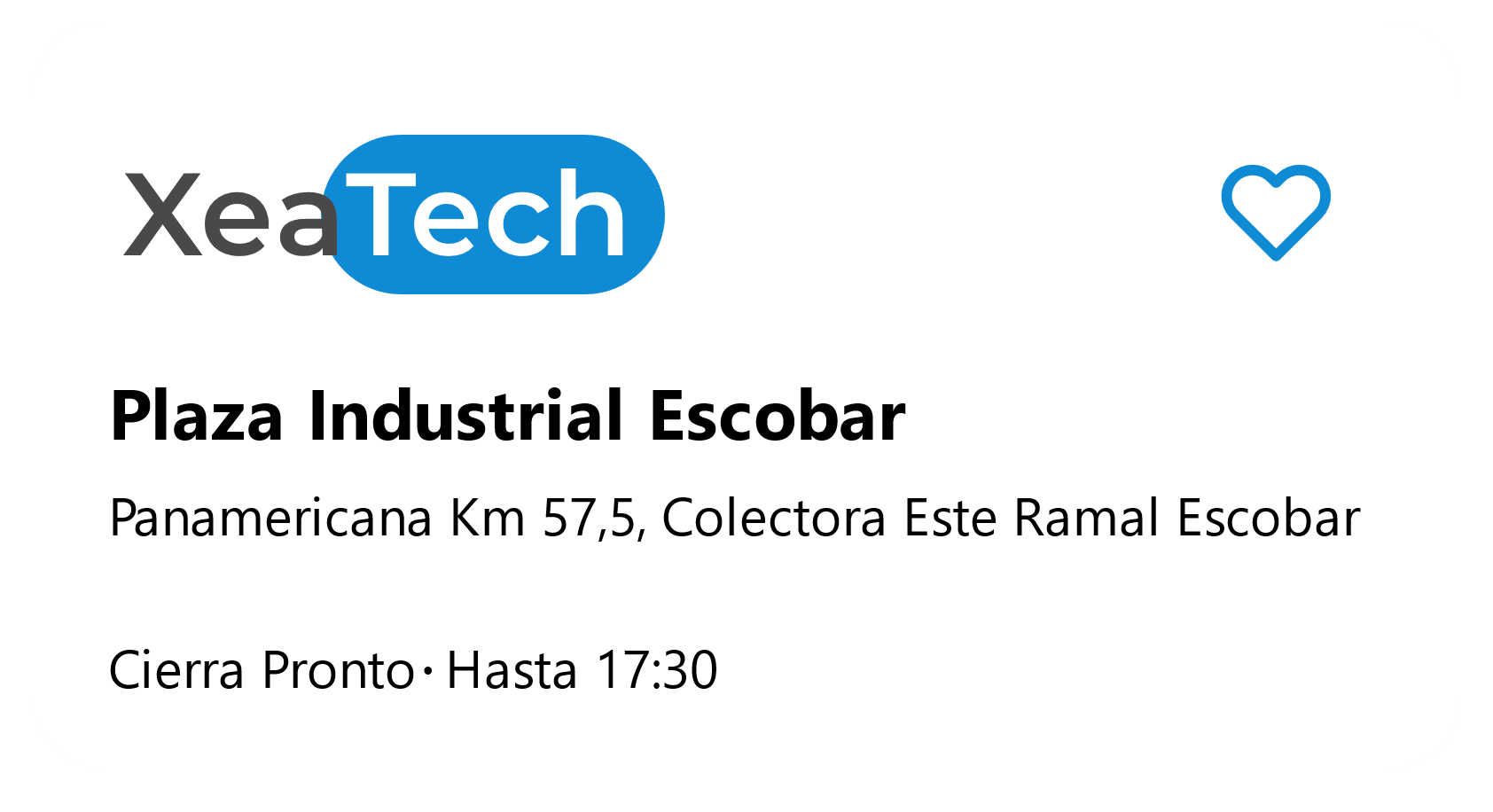 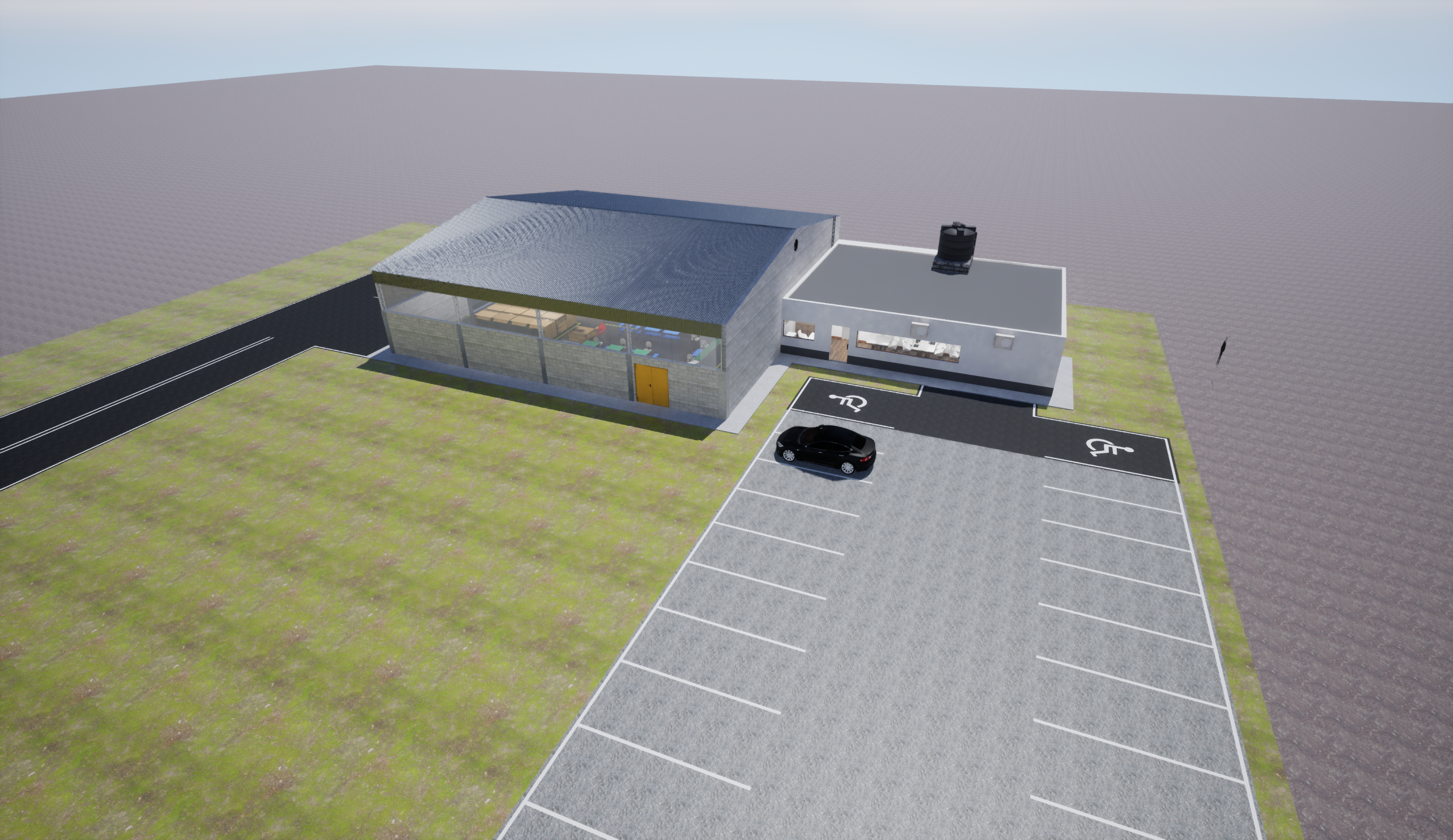 Muchisimas gracias por su atención
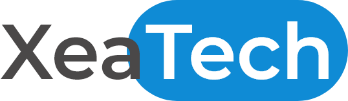 Grupo 5
xea.abcd.ar